GROUPE 2
Première BAC PRO
Terminale BAC PRO
Première et terminale microlycéeClasses de brevet métiers d’art
CONSIGNES
Une série de 25 questions va être projetée.
Chaque question s’affichera pendant un temps limité.
Pour chaque question, il faudra répondre dans la case correspondante du document réponse.
Ce test de calcul sera noté sur les 20 premières questions. Les cinq dernières serviront à départager.
Tous documents et la calculatrice sont interdits.
1
Quel est le double de 56 ?
2
Calculer
5 x 10 + 15 – 5
3
Une fourgonnette transporte des caisses. Elle pèse 2,5 tonnes quand elle est pleine et 1,9 tonnes quand elle est vide.

	Quelle est la masse des caisses transportées ?
4
933,26 x 100
Calculer
5
Calculer
6
Calculer l’aire en m2 d’un rectangle de longueur 10 m et de largeur 3 m.
7
Calculer
30 % de 200
8
f(x) = 2x² – 5 

Calculer f(3).
9
Un sac contient 50 billes de couleur rouge et 50 billes de couleur jaune.  
On tire une bille au hasard. 

	Quelle est la probabilité de tirer une bille jaune ?
10
Calculer la moitié de 2 624.
11
Donner la valeur de x :  
x – 12 = 20
12
13
Trouver la valeur de x dans l’équation suivante : 

 7 x = 63
14
Voici la répartition des élèves d'un lycée professionnel selon le bus scolaire qu'ils utilisent pour s'y rendre. 
	Quel est l’effectif total des élèves prenant le bus?
15
Calculer
19,90 – 4,50
16
Calculer
103  x 102
17
Le prix d’un article coûte initialement 80 €. Il est augmenté de 10 %.

	Calculer son nouveau prix.
18
Calculer
35 x 11
19
Calculer la moyenne des longueurs suivantes : 200 cm ; 100 cm ; 300 cm
20
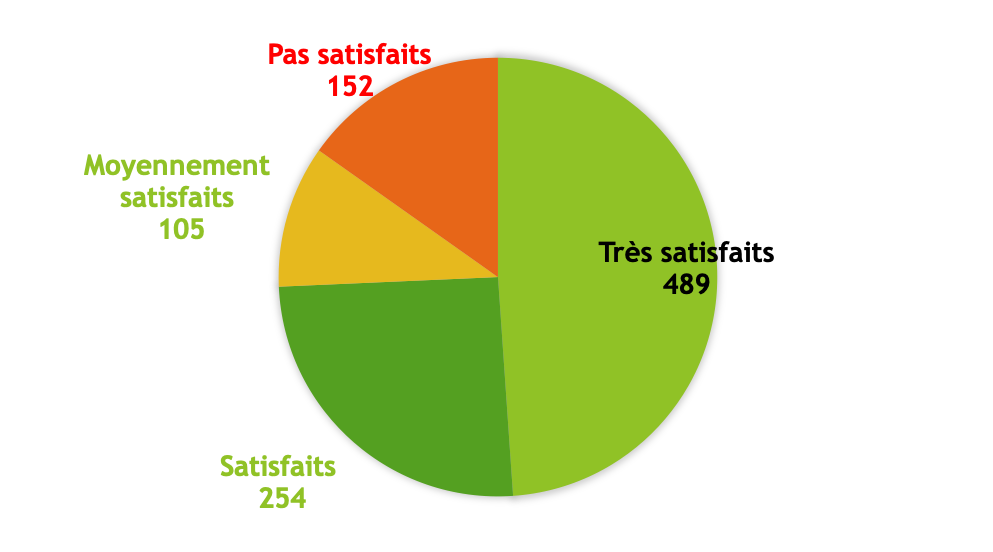 Une enquête de satisfaction parmi 1 000 clients d’un magasin donne le diagramme ci-contre:
Quel est le pourcentage de clients très satisfaits ? 
	Donner le résultat sous forme décimale.
21
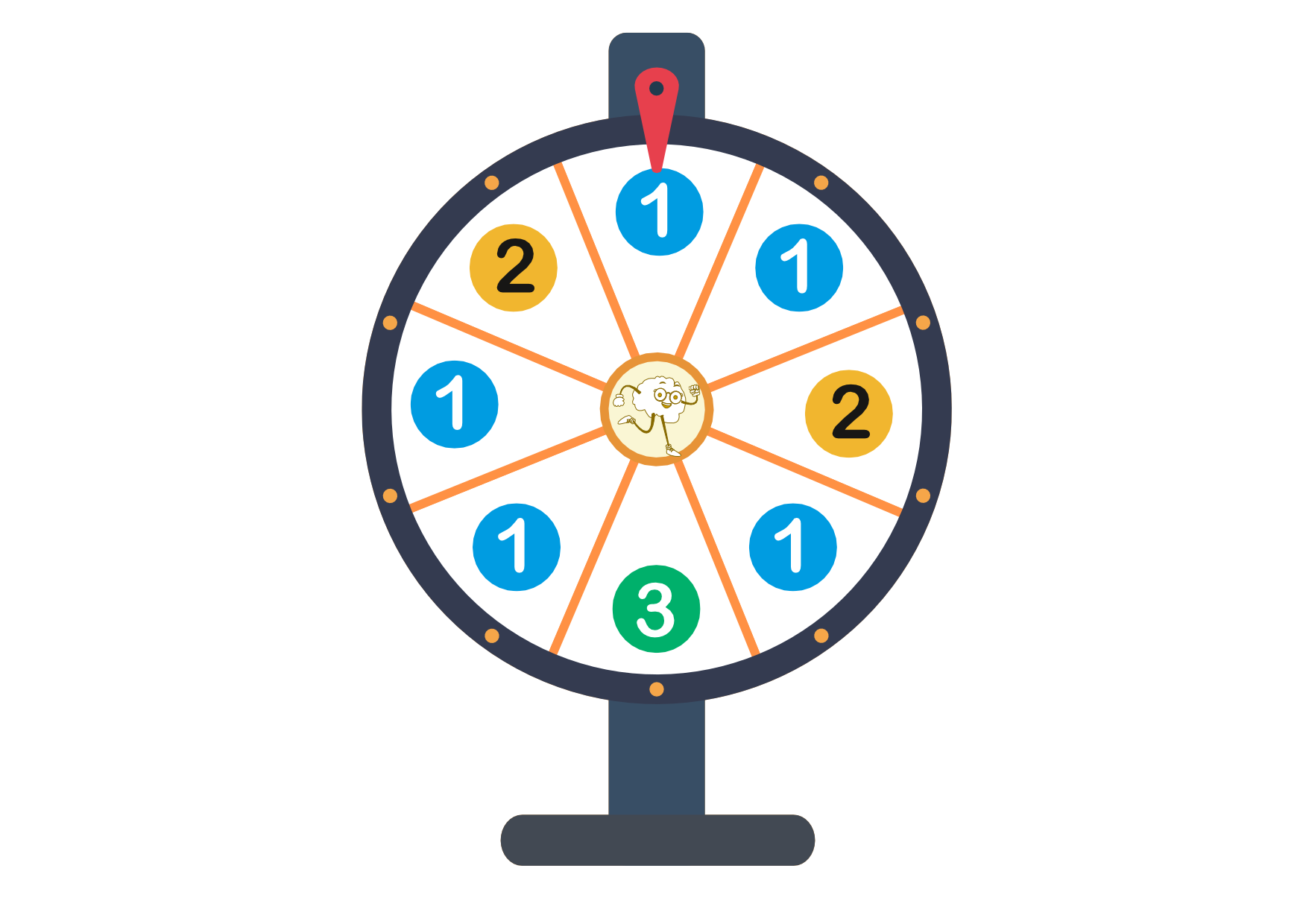 A un stand d’une fête foraine, on gagne un lot si on tire le chiffre 1 en tournant la roue.
 
	Quelle est la probabilité de tomber sur le chiffre 1 ?
Donner le résultat sous forme fractionnaire.
22
Calculer
5,2 x 0,1
23
Si  𝑥 = 2, calculer la valeur de : 

 𝑥2 + 𝑥 −5
24
Parmi les 24 élèves d’une classe de Terminale BAC PRO, 6 élèves empruntent le téléphérique pour se rendre au lycée.

			Quel est le pourcentage d’élèves de cette classe qui empruntent le téléphérique?
25
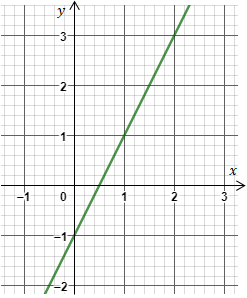 Déterminer graphiquement le coefficient directeur de la droite ci-contre:
FIN
Poser votre stylo
Retourner votre feuille
La déposer au bord de la table